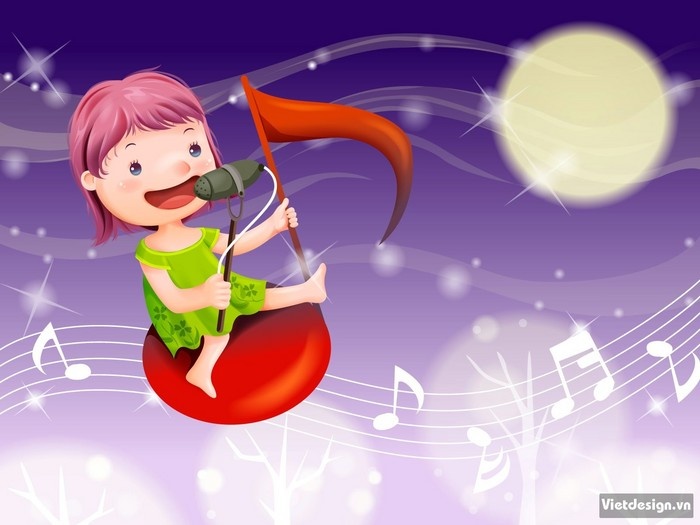 TRƯỜNG TIỂU HỌC XUÂN YÊN
Chào mừng quý thầy cô về dự tiết
AÂM NHAÏC LÔÙP 3
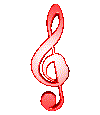 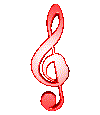 GV thực hiện:TRẦN THỊ LOAN
Thứ 5 ngày 2 tháng 1 năm 2025
                       Âm nhạc:
             Ôn tập cuối học kỳ 1
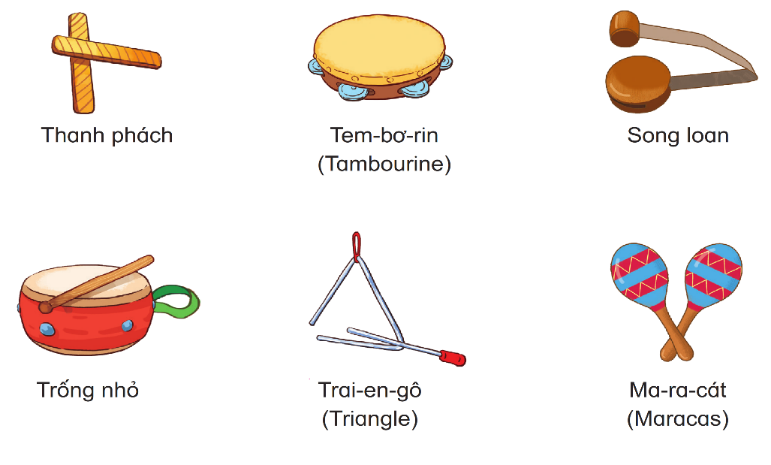 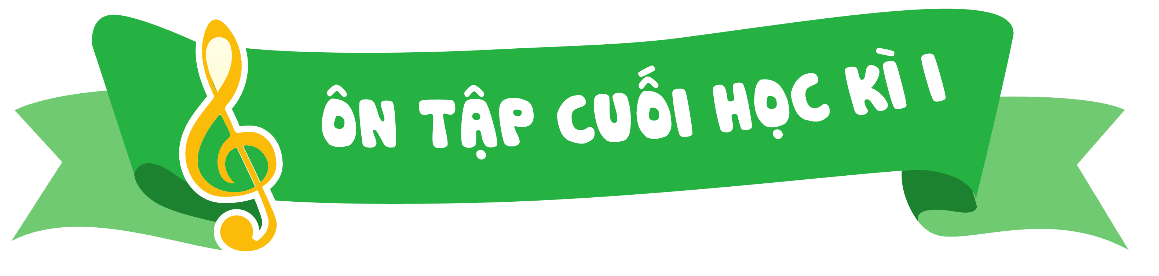 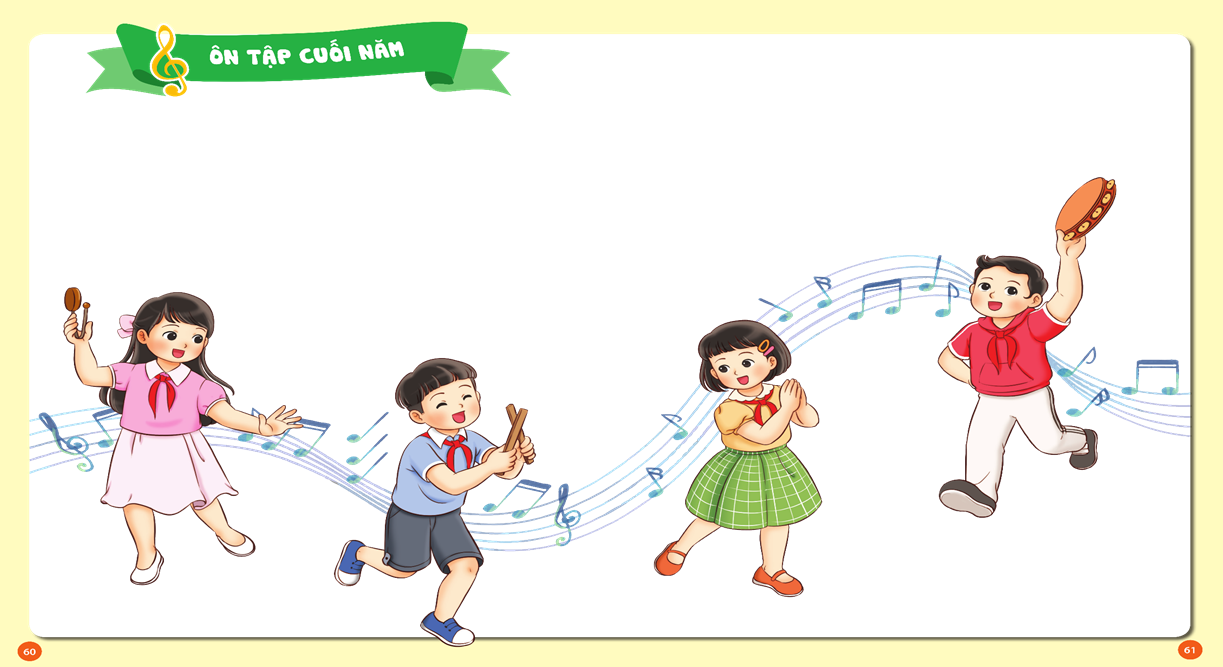 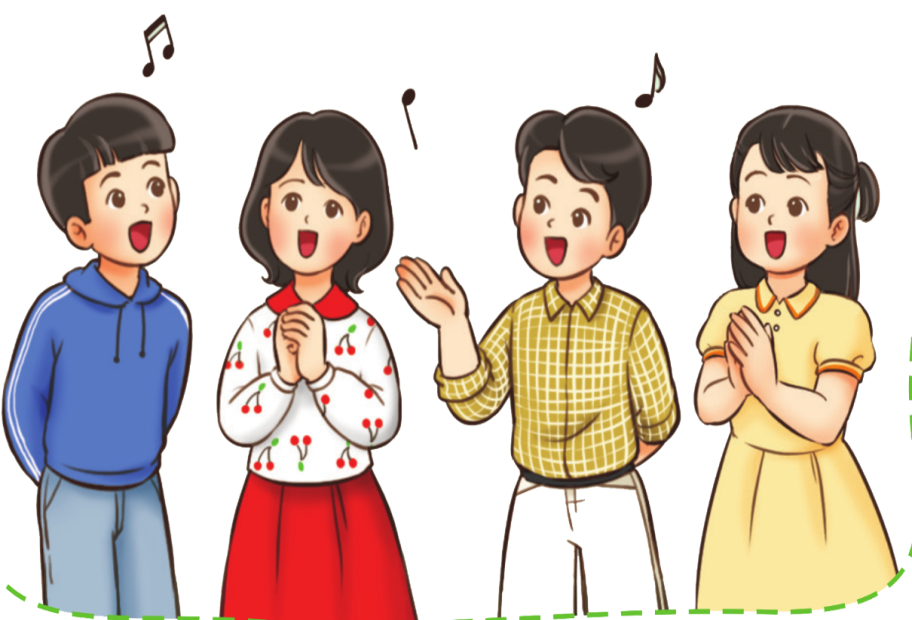 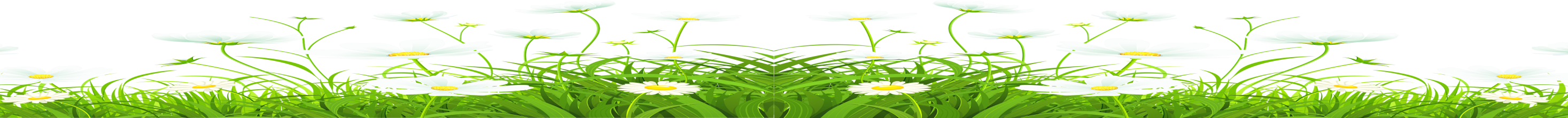 Hoạt động luyện tập thực hành
Dùng nhạc cụ gõ thể hiện hình tiết tấu theo cặp đôi, nhóm
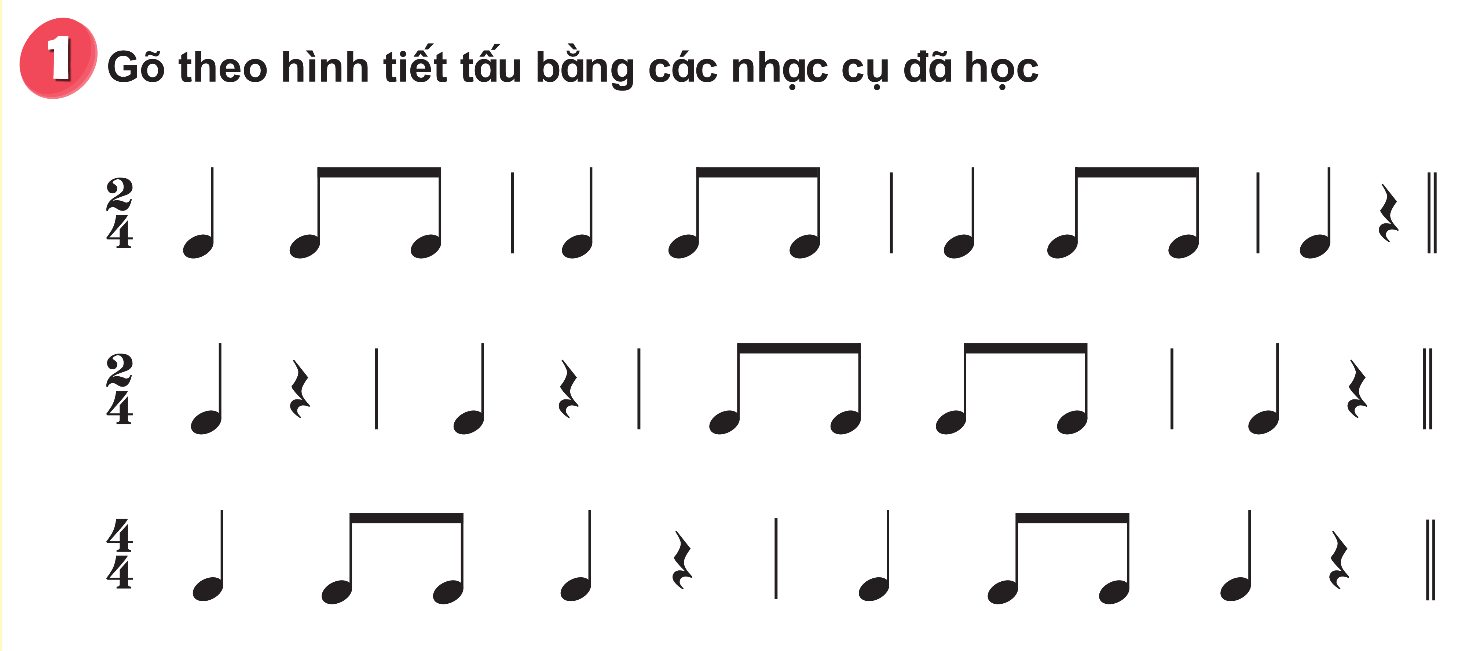 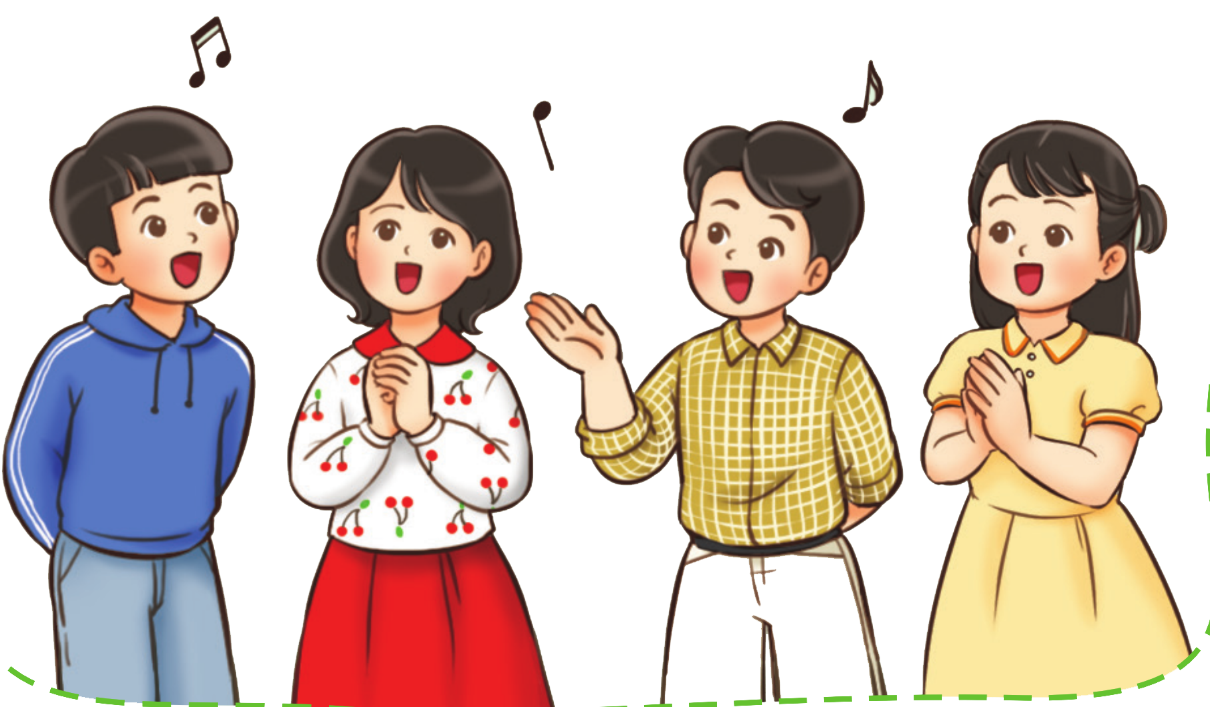 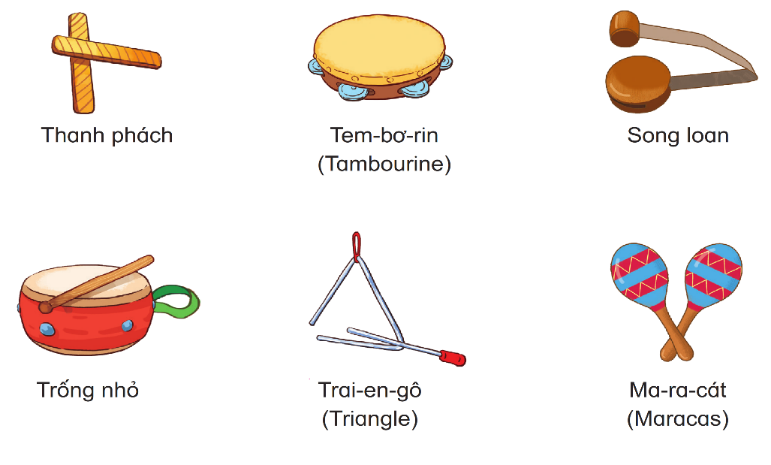 Gõ to – nhỏ theo ý tưởng của nhóm.
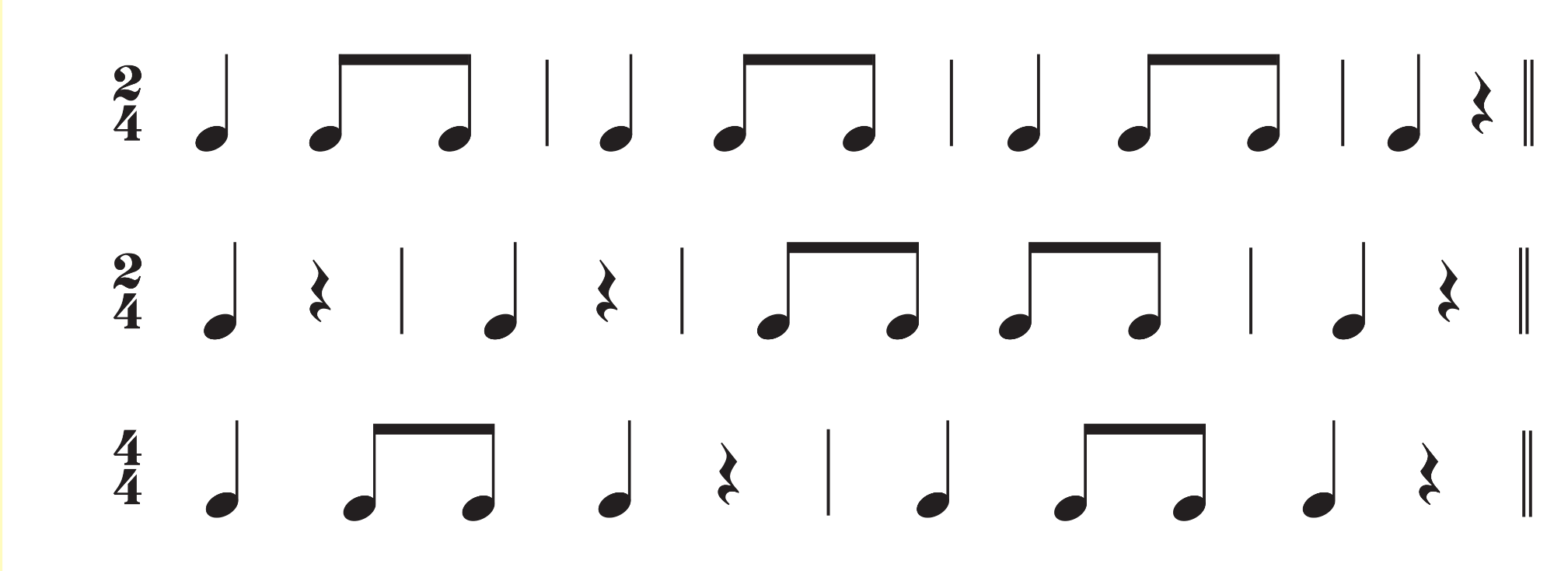 Nhóm 1
Nhóm 2
Nhóm 3
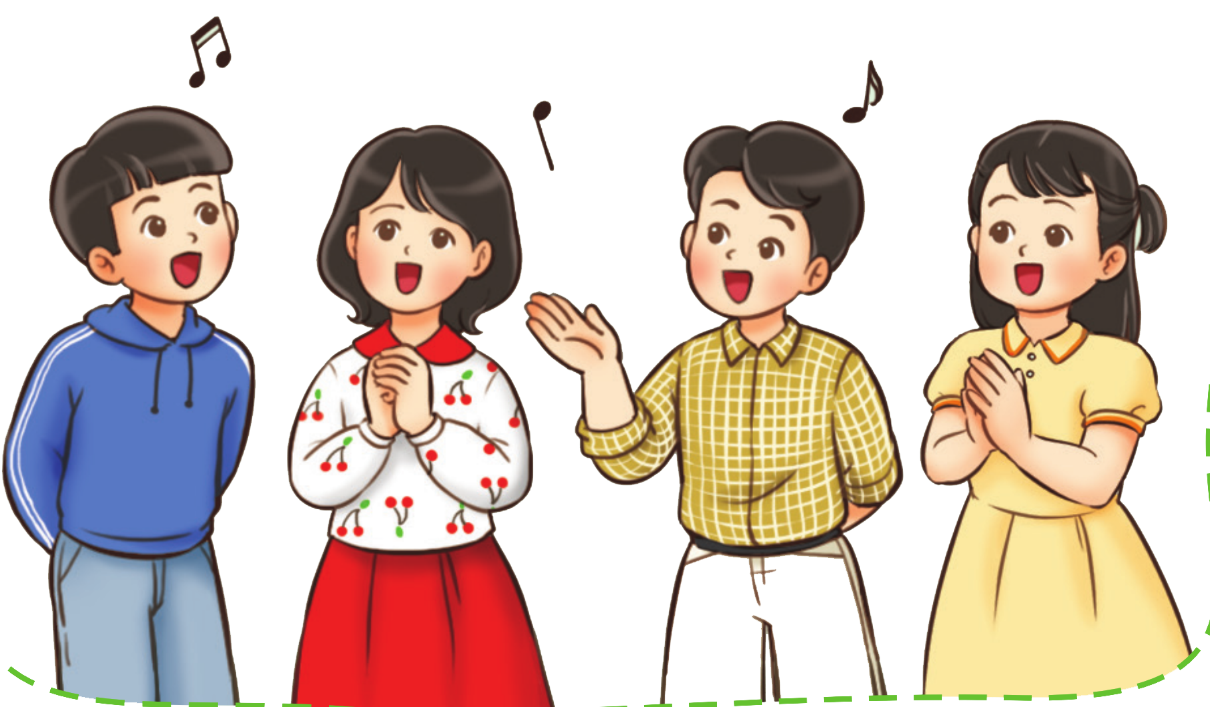 Kết hợp các nhạc cụ gõ đồng thời 3 mẫu tiết tấu
VD
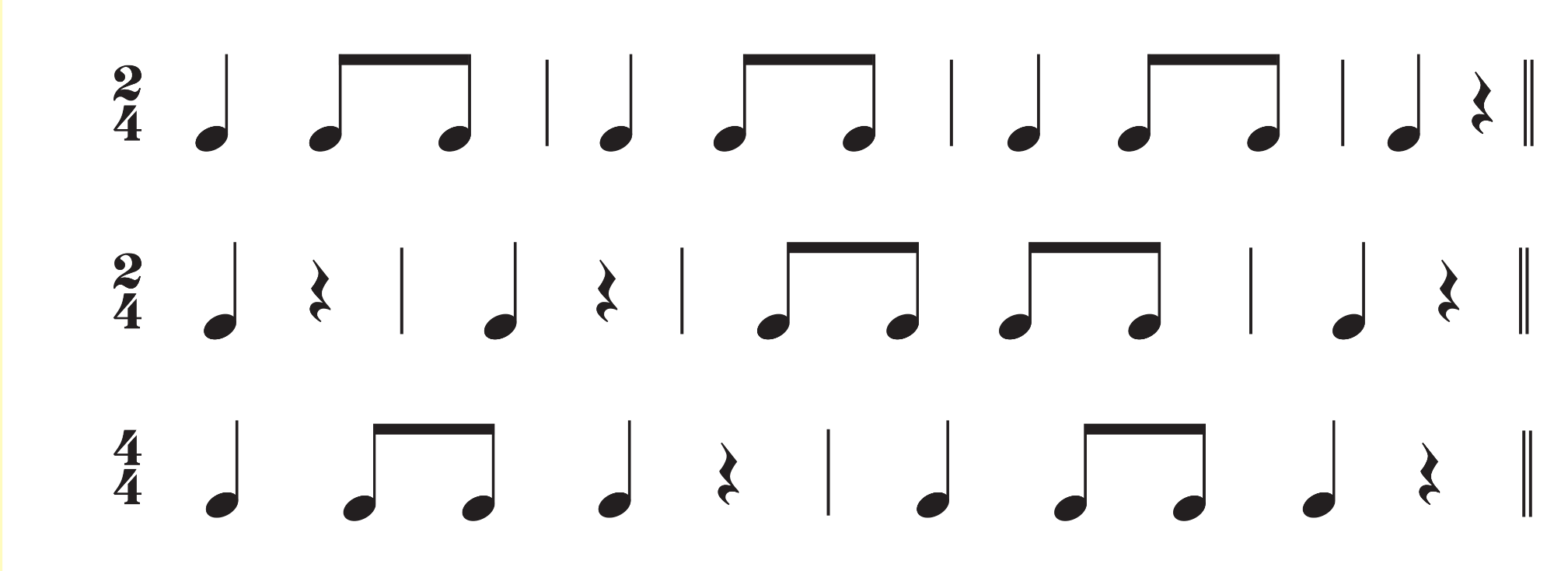 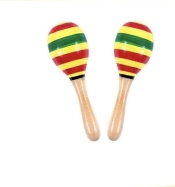 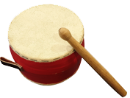 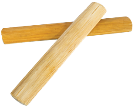 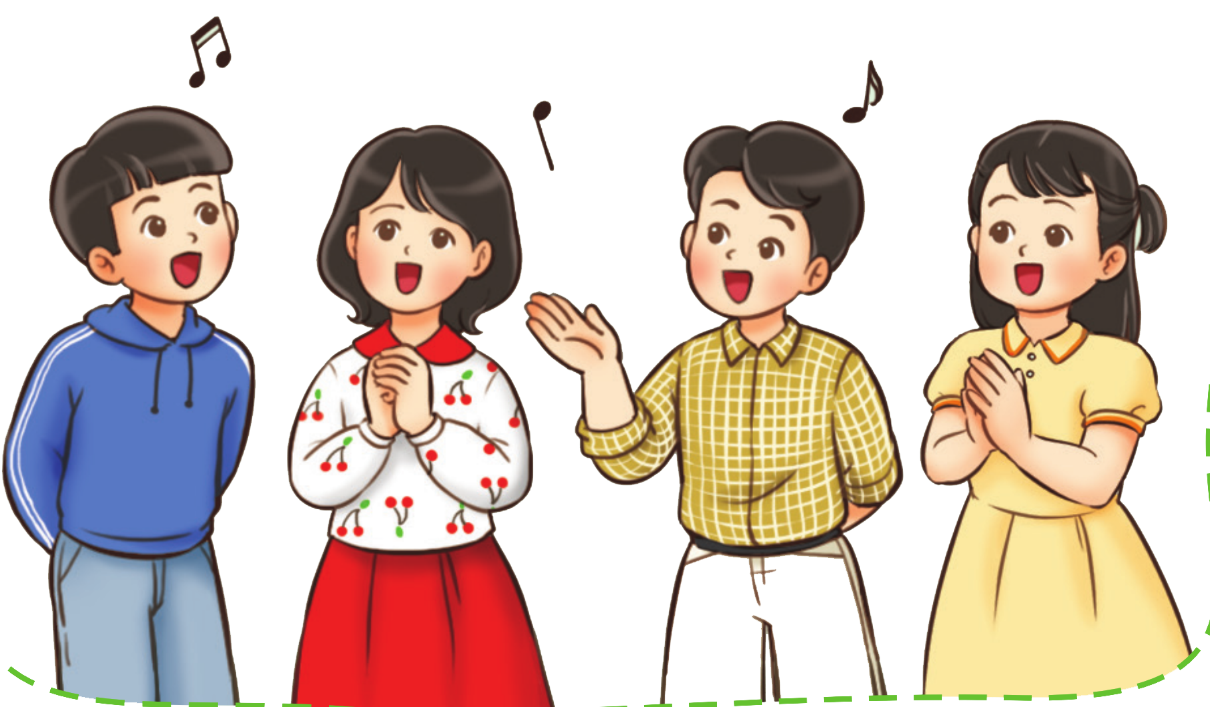 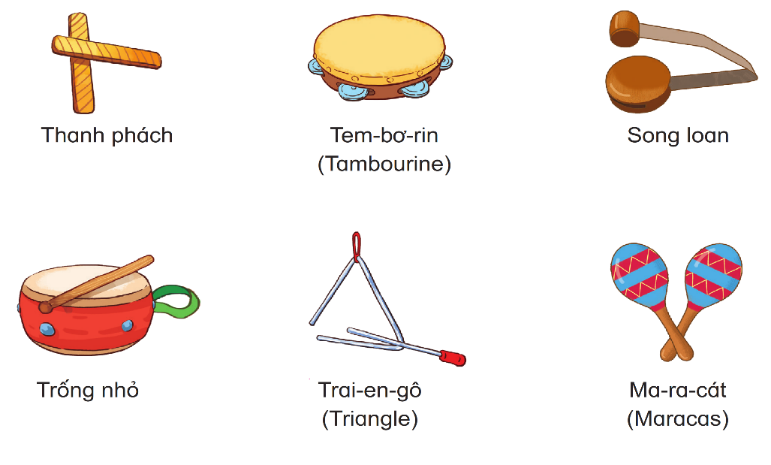 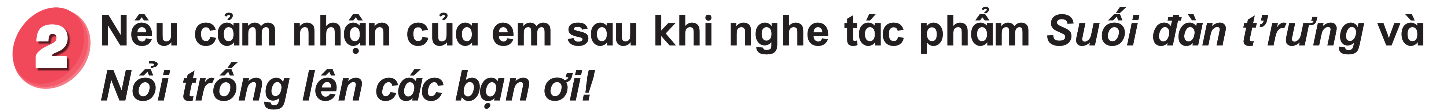 File nhạc bài Suối đàn t’rưng
File nhạc bài Nổi trống lên các bạn ơi
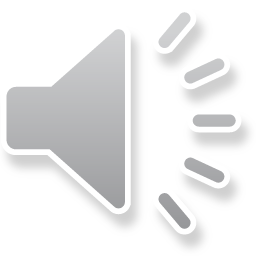 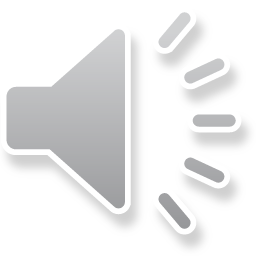 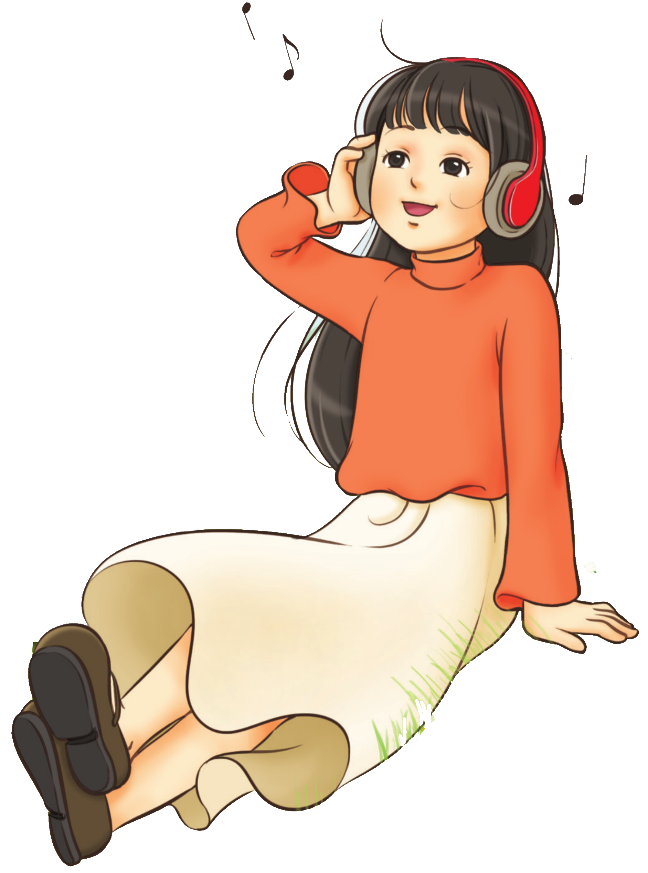 Chúa quý thầy cô mạnh khỏe
Các em học sinh chăm ngoan học giỏi
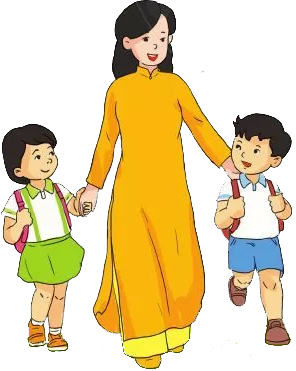 TIẾT 18
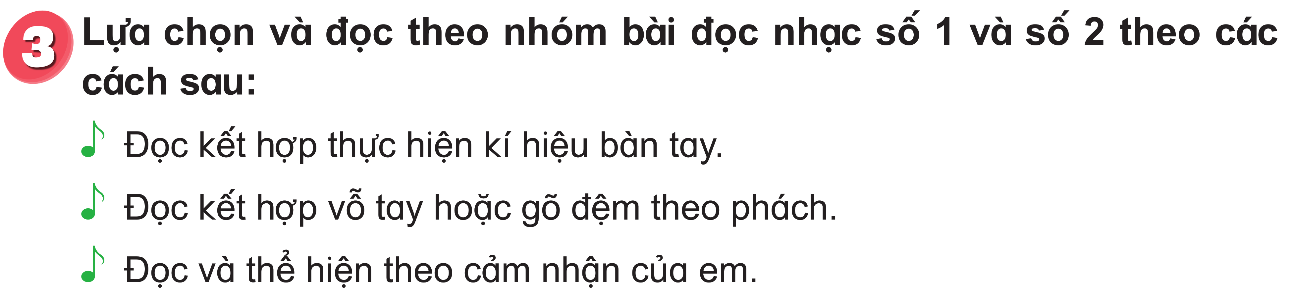 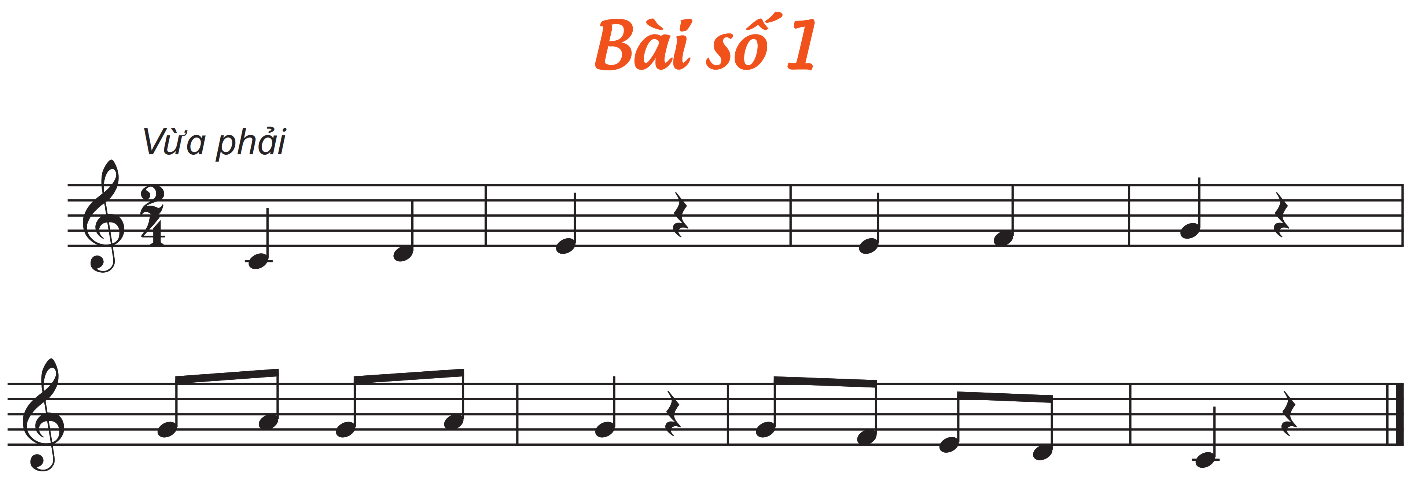 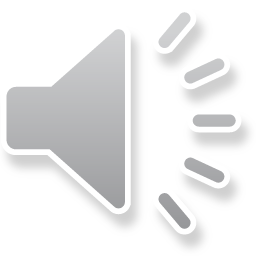 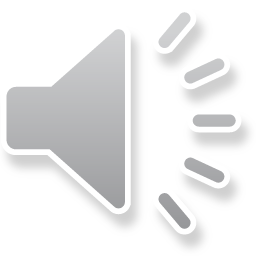 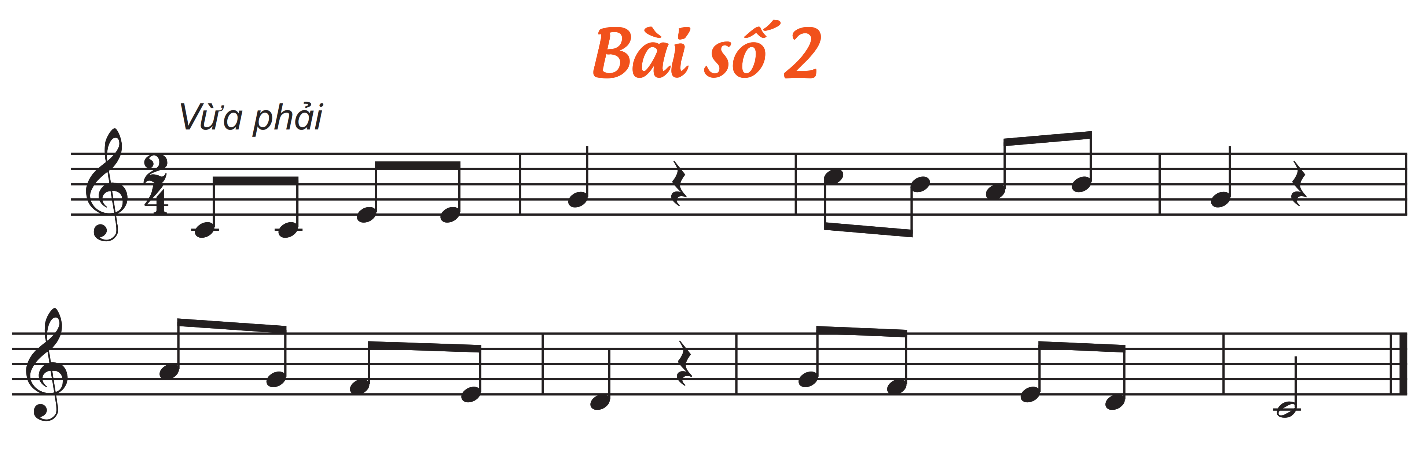 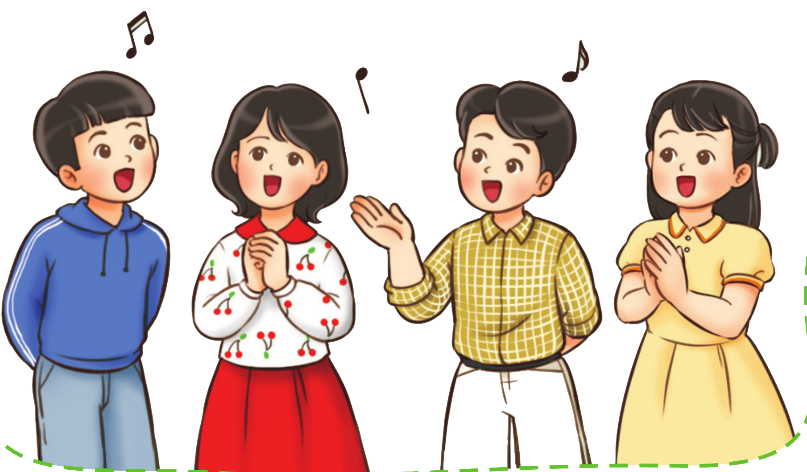 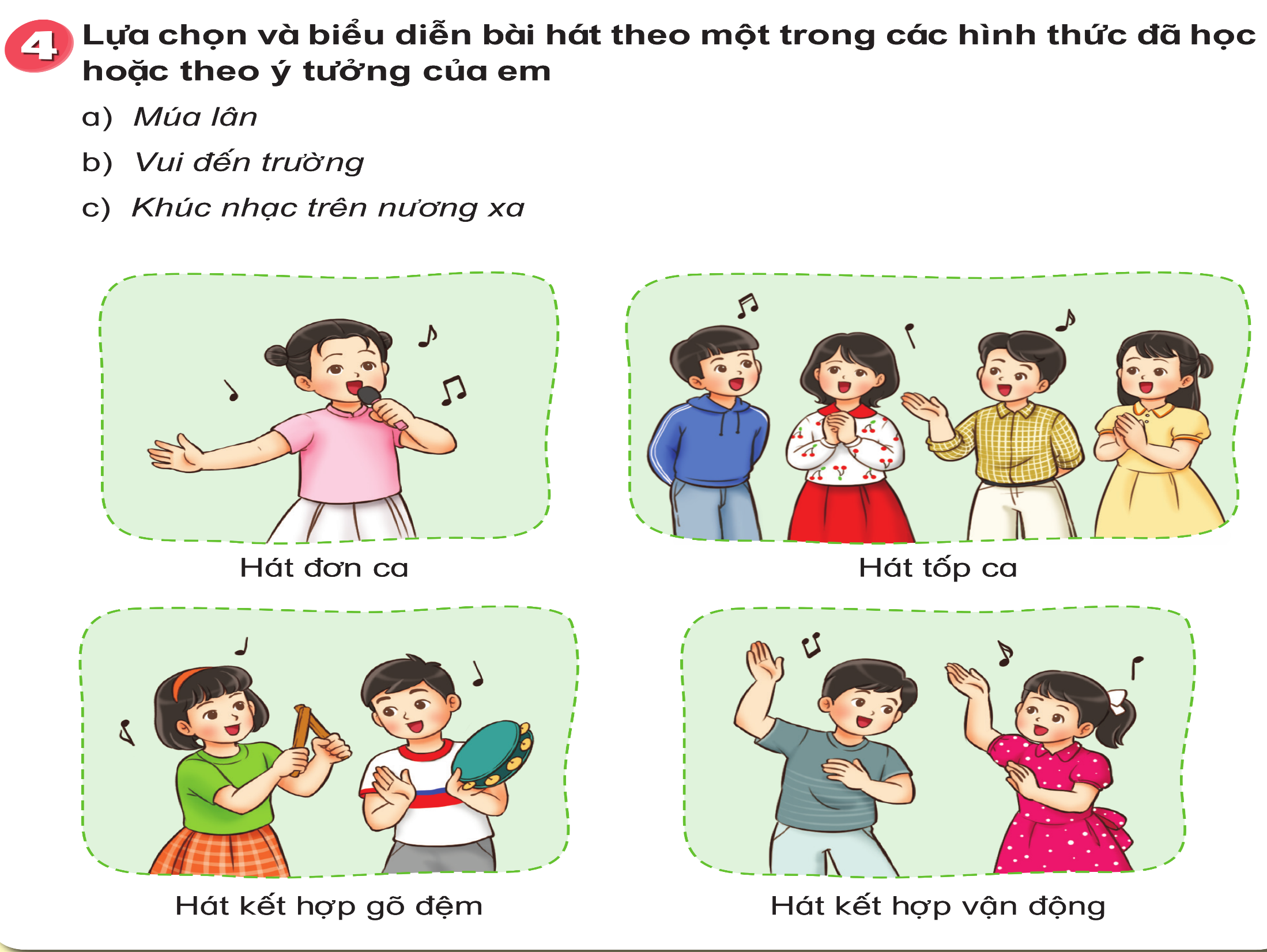 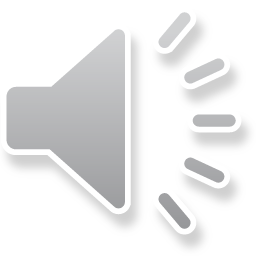 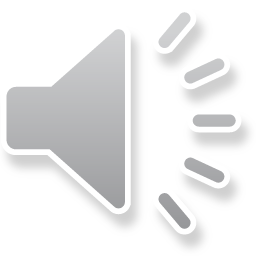 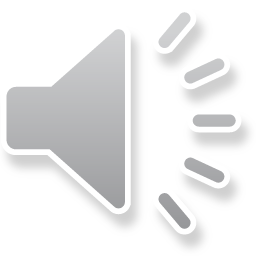 Chúa quý thầy cô mạnh khỏe
Các em học sinh chăm ngoan học giỏi
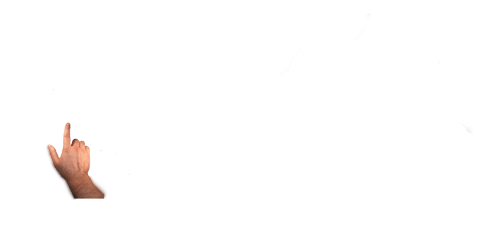 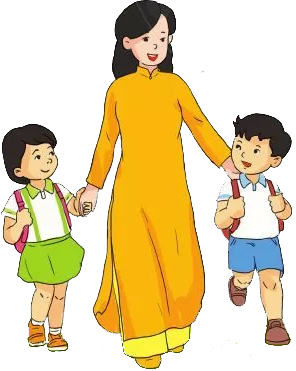 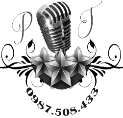